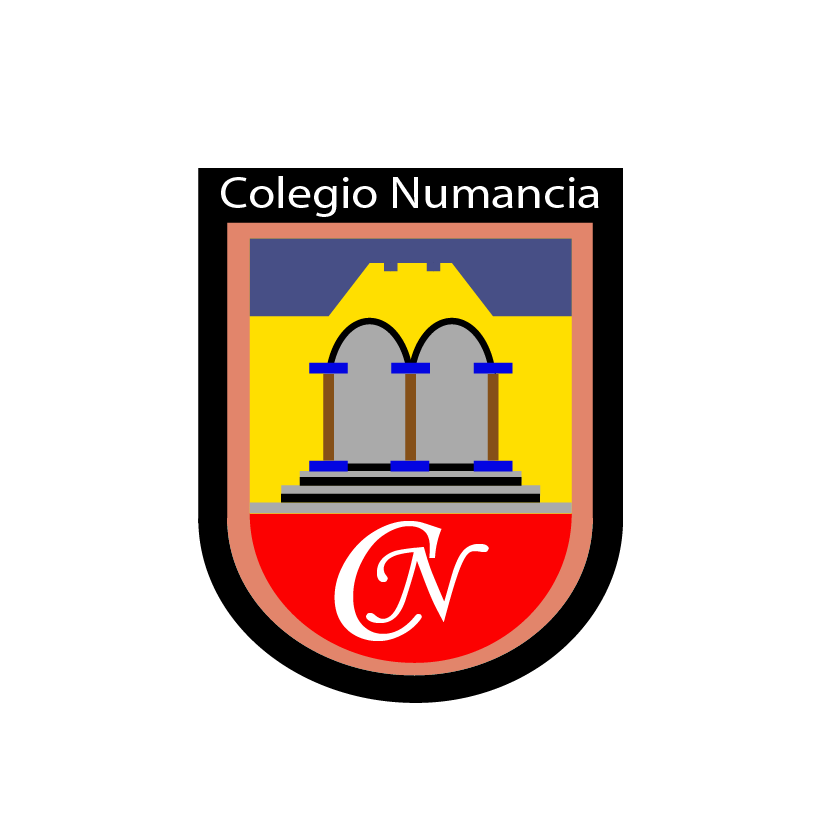 UNIT 2:MY CLASSROOM
Cuarto Básico
12 – 03 - 2021
01.
02.
REVIEW 1 + ACTIVITIES
LEARNING OUTCOME
Objetivo
Repaso
03.
04.
PRACTICE ACTIVITIES
REVIEW 2
Presentación
Actividades de práctica
Learning Outcome:
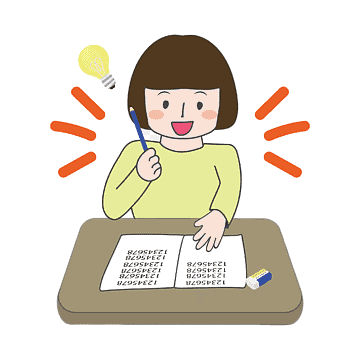 Diagnosticar y reforzar contenidos de unidades anteriores (2020)
Recordemos vocabulario:
https://view.genial.ly/5f5576b4e6ef620d72d6c362
Review!
IN – ON – UNDER – BEHIND – NEXT TO
What are these words?
Prepositions of place
Nos indican la posición de un objeto.
Under
On
In
Behind
Next to
¿Qué significa cada una de estas palabras?
On
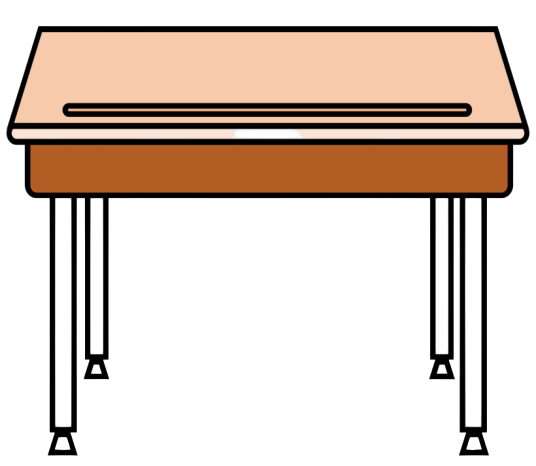 Next to
Under
¿Qué significa cada una de estas palabras?
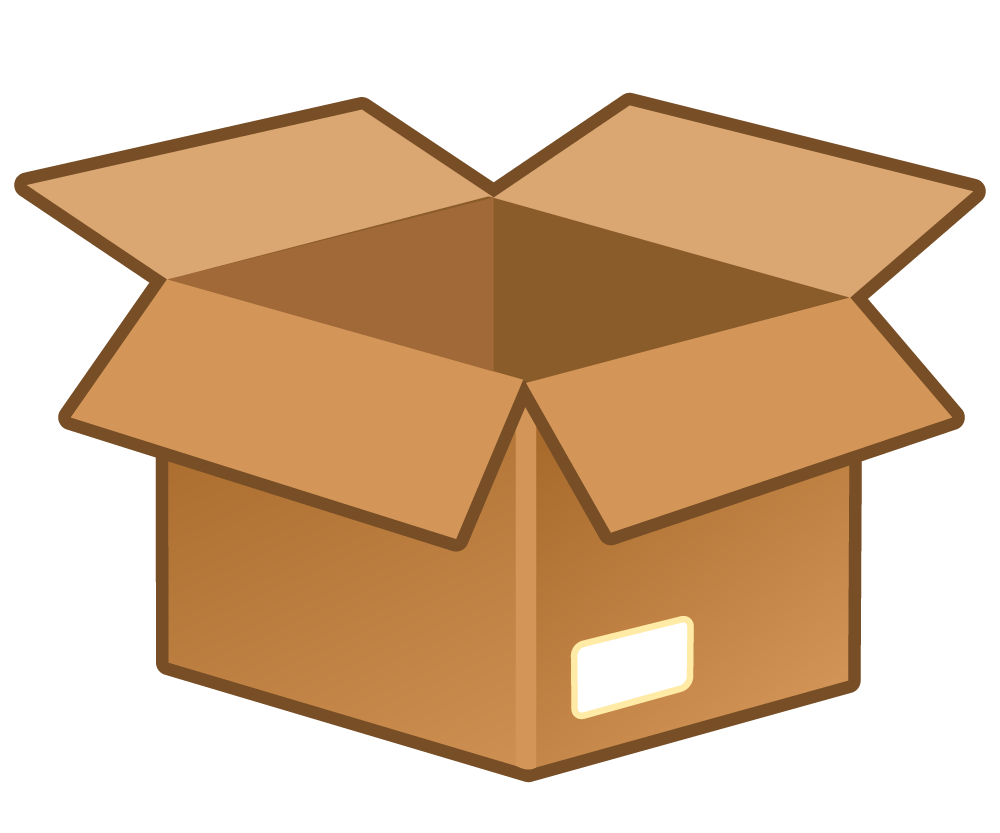 In
Behind
Activity 2:
Completa usando las preposiciones del recuadro
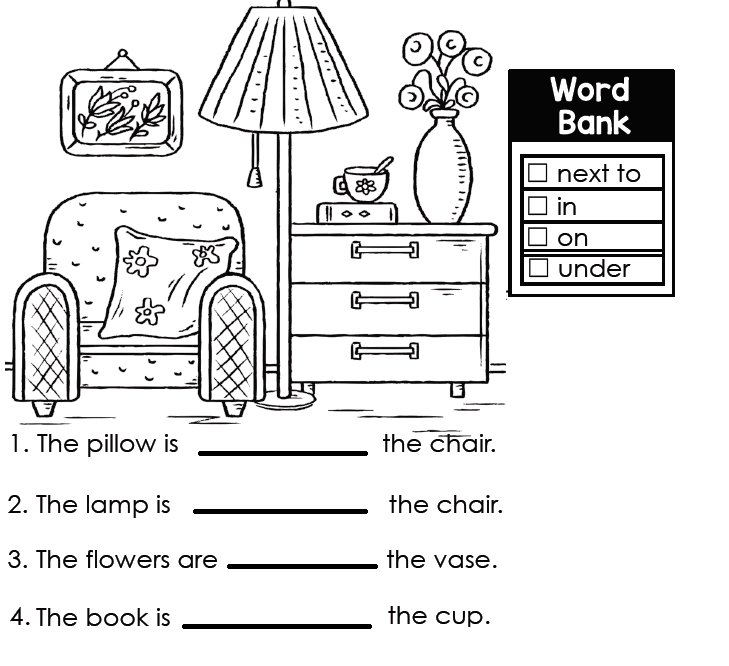 Vase: Jarrón
Cup: taza
Excellent job.See you next class!